BÀI 53: MẶT TRĂNG
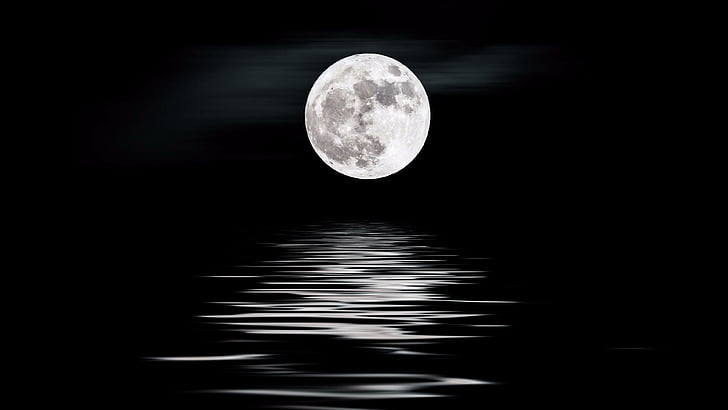 QUỸ ĐẠO: ELIP
THỜI GIAN: 27,32 NGÀY
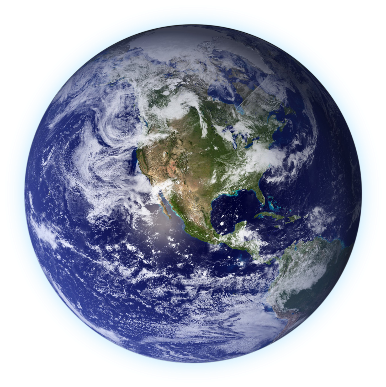 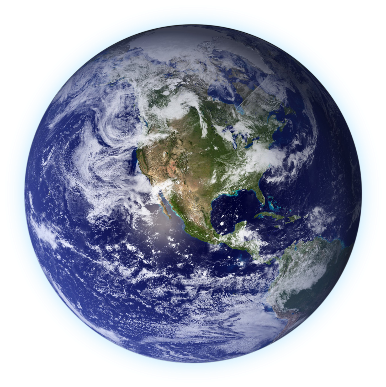 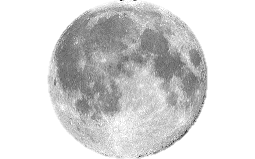 VỆ TINH
KHÔNG TỰ PHÁT SÁNG
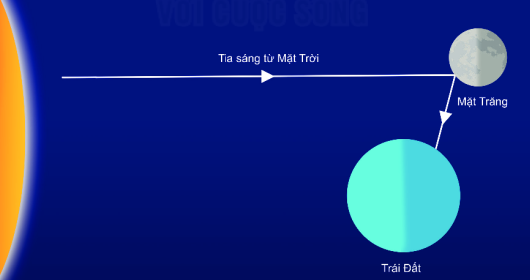 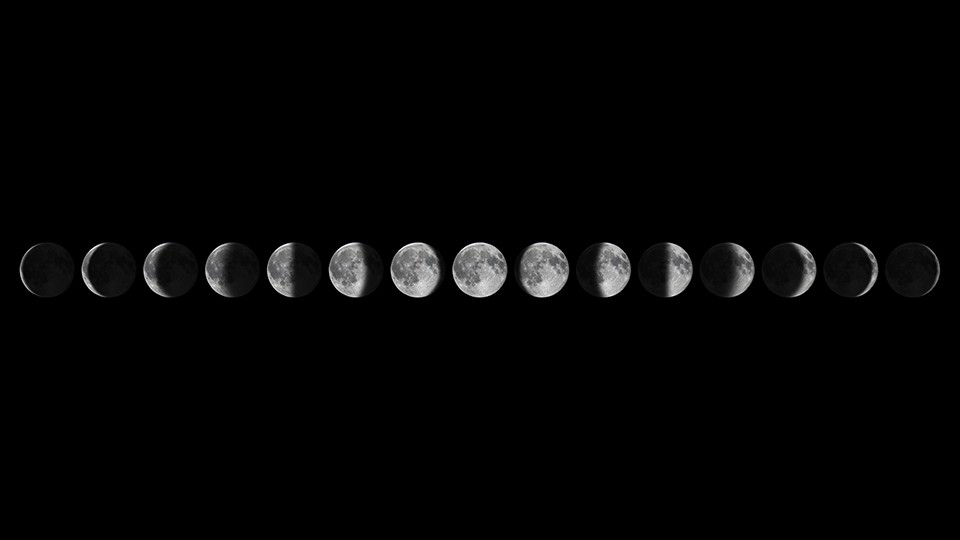 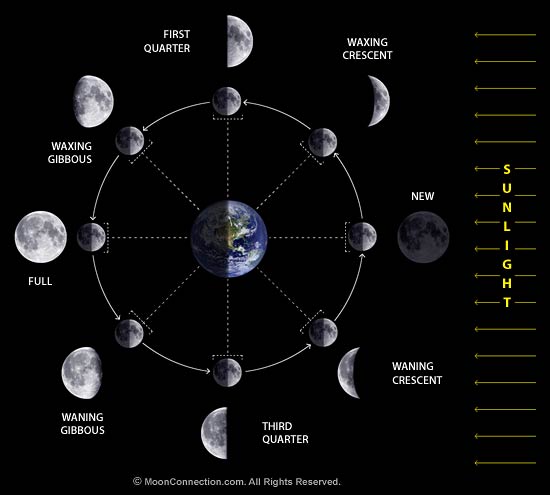 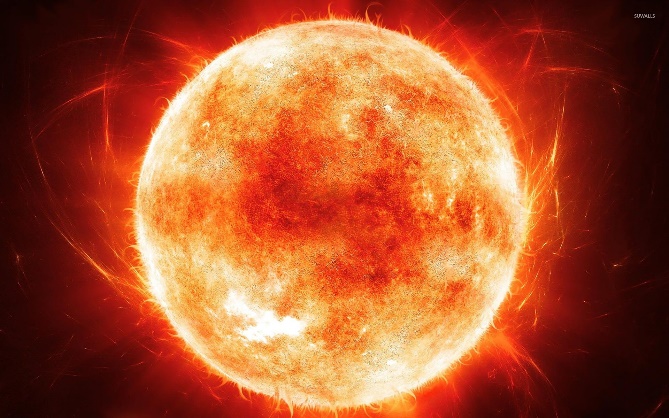 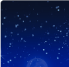 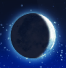 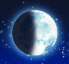 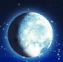 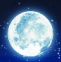 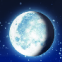 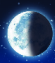 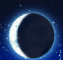 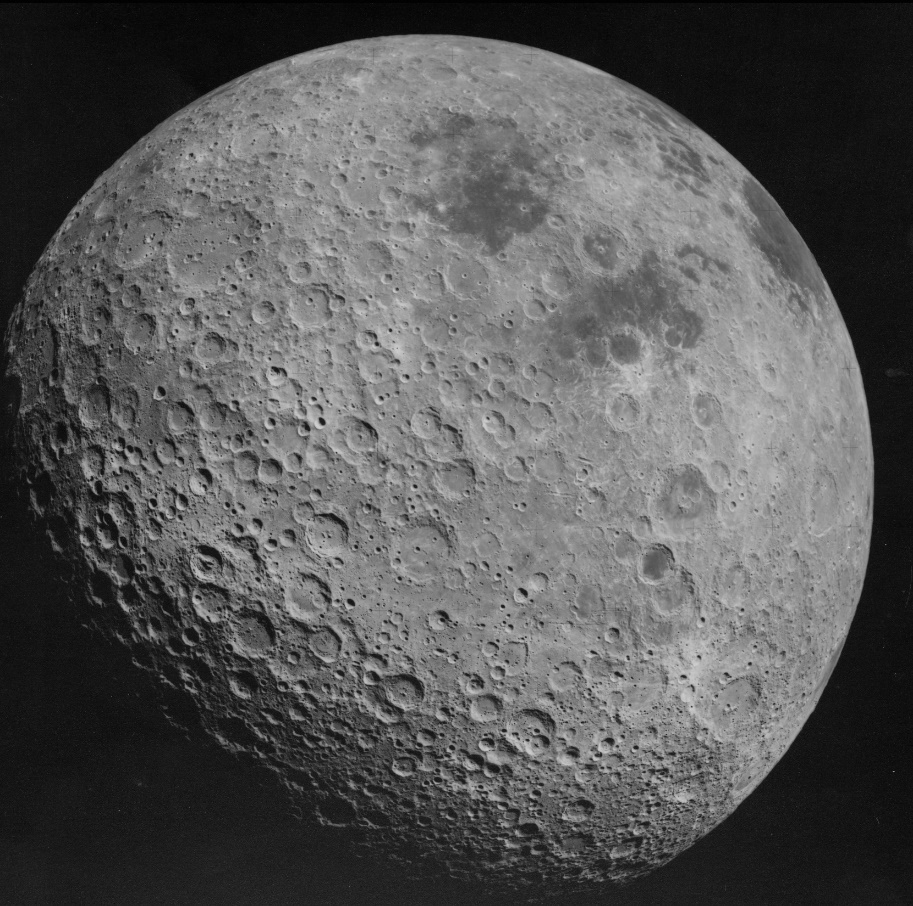 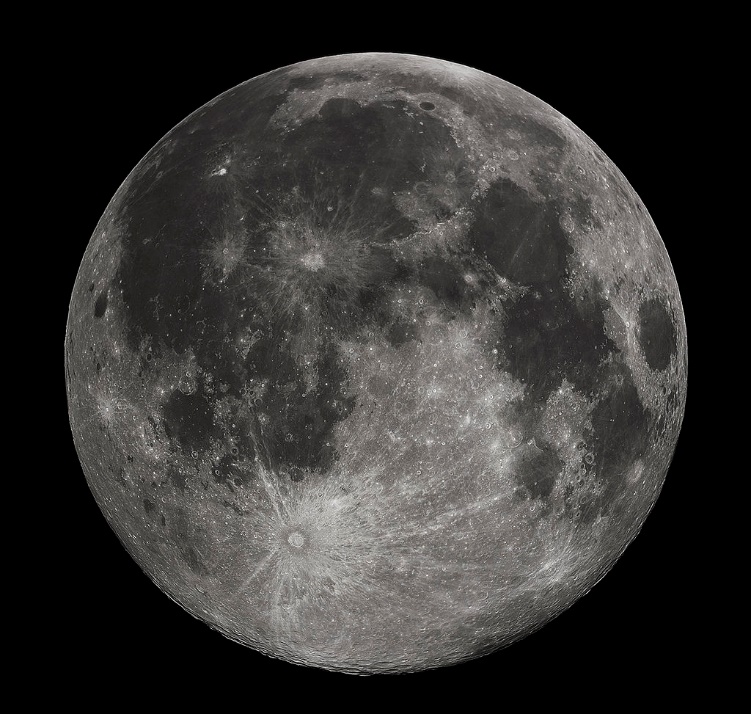 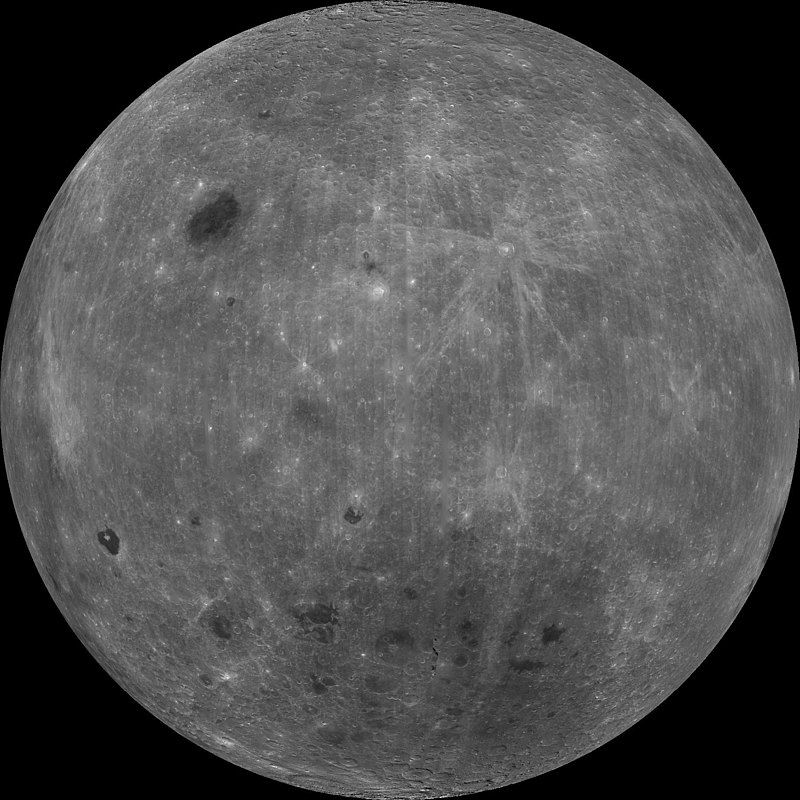 BỀ MẶT
NHÌN THẤY
KHÔNG NHÌN THẤY
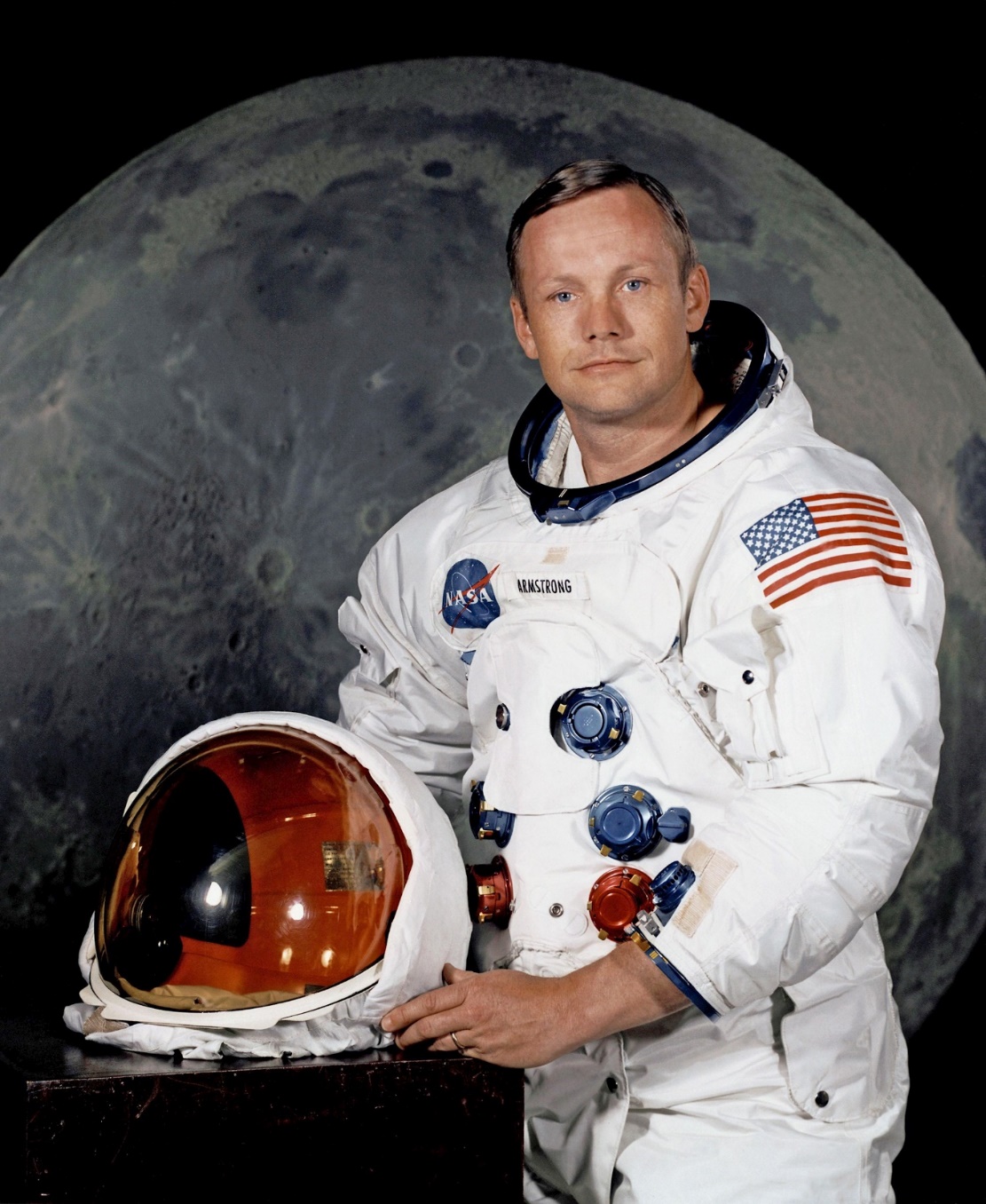 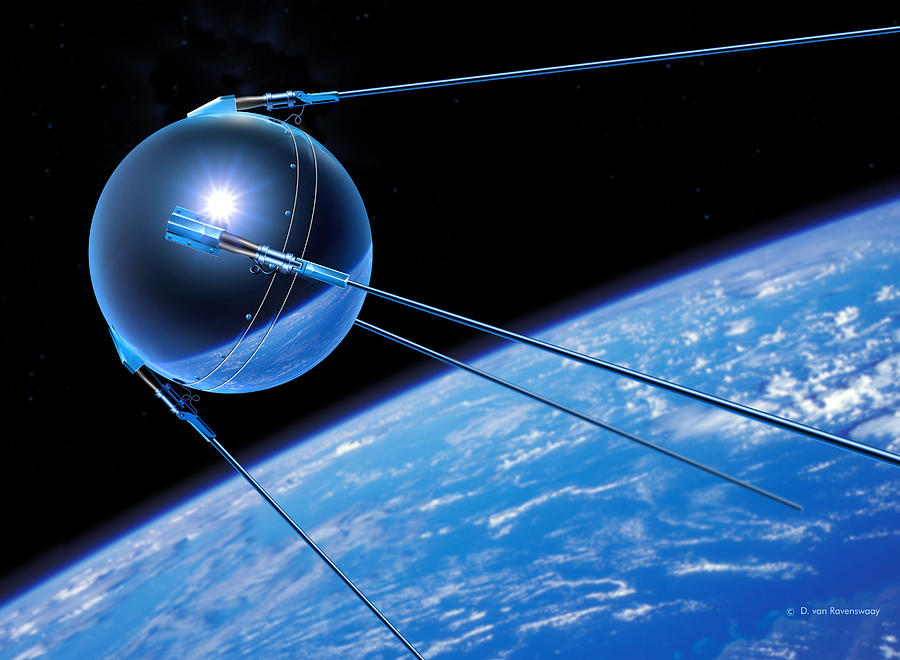 SPUTNIK 1
NEIL AMSTRONG
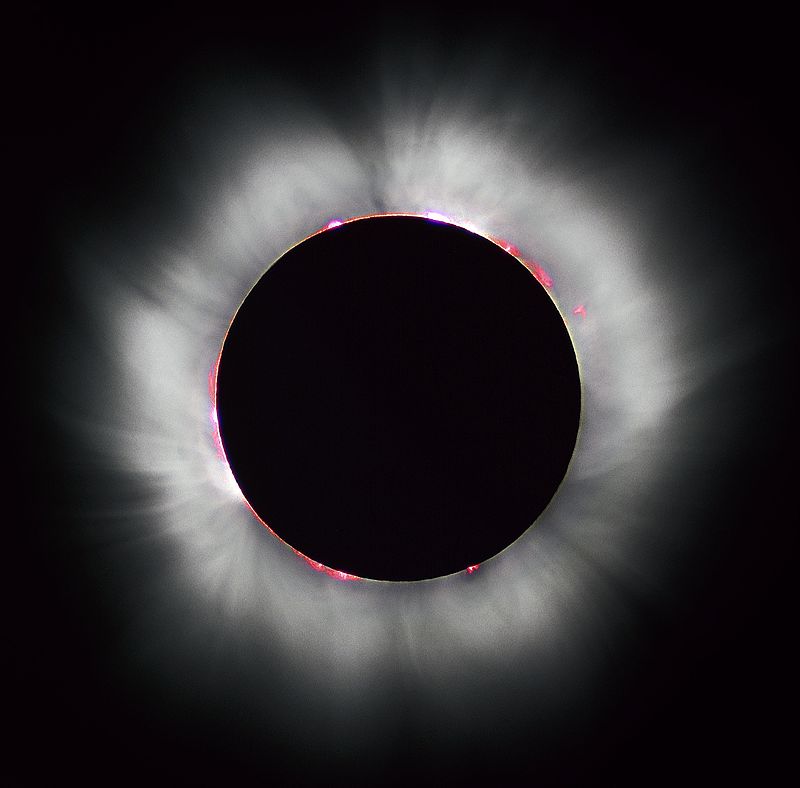 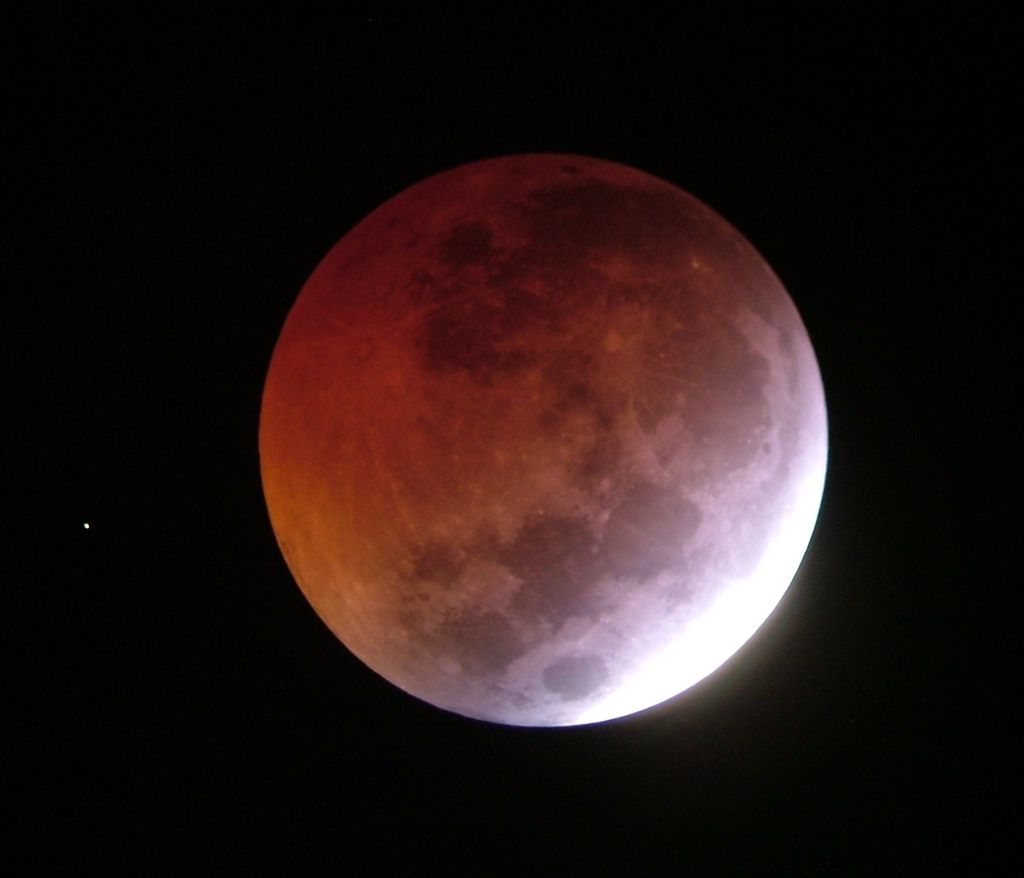 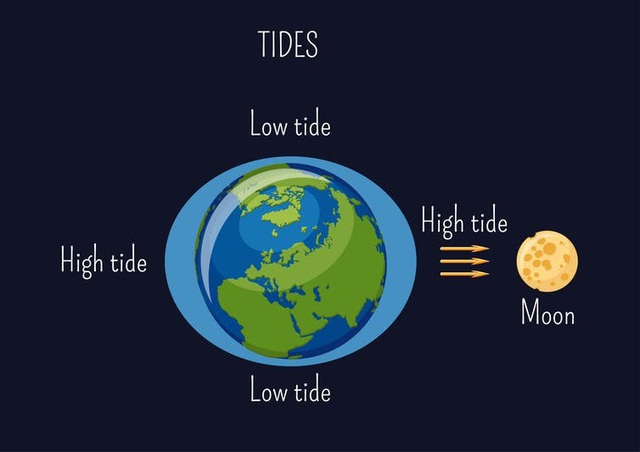 NHẬT THỰC
NGUYỆT THỰC
THỦY TRIỀU
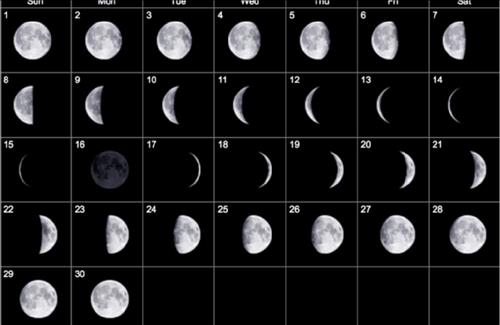 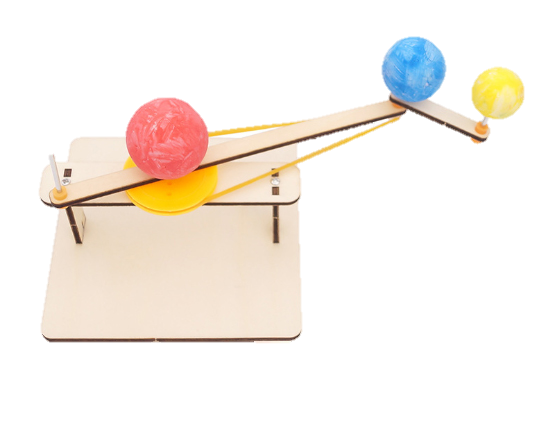 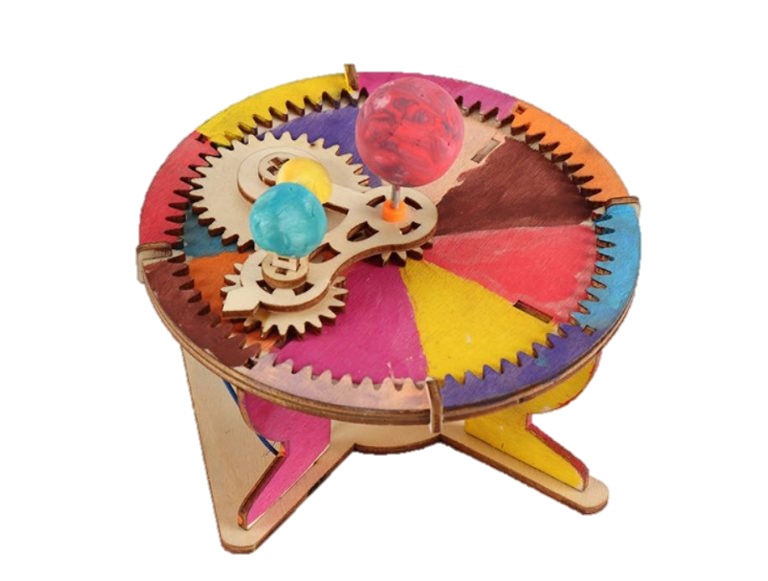